AFET SONRASI BAĞIŞIKLAMA HİZMETLERİ
Dr. Mehmet Furkan Aytekin
2
Doğal Afetlerde Aşılama ve Profilaksi
Afet sonrası ortaya çıkabilen bulaşıcı hastalıkların önemli bir kısmı aşıyla önlenebilir hastalıklardır ve bu yüzden afetzedelere sağlık hizmeti sunumunda aşılama önem kazanmaktadır. 

Afet sonrası ilk günlerde sağlık hizmetlerinin önceliği kurtarma, ilk yardım, travmalara bağlı oluşan sağlık sorunlarının tedavi edilmesi olmakta birlikte aşılama da göz önünde bulundurulmalıdır.
34. GES PROGAMI
20.09.2023
3
Doğal Afetlerde Aşılama ve Profilaksi
Afet sonrası rutin aşılama hizmetlerinde de aksama olabileceği dikkate alındığında ideal olan, çocukluk çağındaki afetzedelerin eksik aşılı olmamaları kadar erişkinlerin de yaş grupları ve risk durumlarına göre tam aşılı olmalarının sağlanabilmesidir.
34. GES PROGAMI
20.09.2023
4
Afet Sonrası Enfeksiyon Aşamaları
20.09.2023
34. GES PROGAMI
5
Etki Aşaması
Etki aşaması, mağdurların kurtarıldığı ve acil yumuşak afetlerin tedavi edildiği 0-4 gün arasında gerçekleşir. Doğal afetlerin etki aşamasında genellikle bulaşıcı salgınlar görülmez.  

Etki aşamasındaki enfeksiyonlar, eğer meydana gelirse, genellikle solunum, mide-bağırsak veya dermatolojiktir. Etki aşamasında bu enfeksiyonlara neden olan organizmalar genellikle o popülasyonda normal koşullarda ortaya çıkan organizmalardır.
34. GES PROGAMI
20.09.2023
6
Etki Sonrası Aşama
Afet sonrası hastalıktan dört gün ila dört hafta sonra gerçekleşen evrede havadan, gıdadan, sudan ve vektörel kaynaklı hastalıklar görülür. Bulaşıcı salgınların görülme olasılığının en yüksek olduğu etki sonrası aşamadır. 

Bu fazdaki hastalıklara örnek olarak kolera, bakteriyel dizanteri, hepatit A ve E ve verilebilir. Afet sonrası ortamlarda bulaşıcı solunum yolu enfeksiyonları arasında viral, bakteriyel hastalıklar görülür.

Tetanoz da bu evrede görülür.
34. GES PROGAMI
20.09.2023
7
İyileşme Aşaması
İyileşme fazı dört hafta sonra başlar ve bu fazda uzun kuluçka dönemleri olan hastalıklar, vektör kaynaklı ve kronik hastalıklar kendini gösterir. 

İyileşme aşamasında, şark çıbanı olarak bilinen leishmaniasis ve leptospirosis gibi inkübasyon süresi daha uzun olan enfeksiyonların ortaya çıkması muhtemeldir. Bu aynı zamanda vektör kaynaklı enfeksiyonlara tanık olma aşamasıdır.
34. GES PROGAMI
20.09.2023
8
Afet Durumunda Önerilen Aşılar
Kızamığa karşı aşılama yerinden olmuş toplumun düzenli yaşama geçmesiyle birlikte,soğuk zincir malzemeleri, aşı ve uygulayıcı personel sağlanır sağlanmaz başlatılmalıdır.
Bu topluluklarda yaşayanların acil durum öncesi yüksek bir aşılanma düzeyine sahip olmaları bu önceliği değiştirmez. Salgın durumlarında, hedef grup; erken dönemde, 6 ay-59 ay, geç dönemde; 9 ay-59 aydır.
Daha önceki aşılanma durumuna bakılmaksızın aşılama yapılır. Aşılama kızamık hastalığının epidemiyolojisi göz önüne alınarak 15 yaşa kadar genişletilebilir.
34. GES PROGAMI
20.09.2023
9
Afet Durumunda Önerilen Aşılar
Rutin takvimden önce (<12ay) uygulanan kızamık aşı dozu 0.doz olarak kabul edilir, takvime göre normal vaktinde yine aşılanır. 

Kızamık aşısı kontrendike olan kişiler için, immunglobülin maruziyetten sonraki altı gün içinde kas içine uygulanabilir ve pasif bağışıklama ile hastalık önlenebilir veya şiddetini azaltılabilir.

Kızamıklı biriyle temas etmiş, uygun yaştaki kişilerin ilk 72 saatte aşılanması uygundur, izolasyon önerilmez.
34. GES PROGAMI
20.09.2023
10
Afet Durumunda Önerilen Aşılar
Yüksek riskli bireylere olası bulaşmayı önlemek için duyarlı sağlık personeli de aşılanmalıdır. Rutin bağışıklama hizmetleri güçlendirilmelidir.

Kızamık aşısından 5-12 gün sonra aşılananların % 10-15’inde kızamığa benzer döküntüler, hafif ateş olabilir. 1-3 günde kendiliğinden geçer.
34. GES PROGAMI
20.09.2023
11
Afet Durumunda Önerilen Aşılar
Laboratuvar tarafından doğrulanmış tek bir kızamık vakası, müdahale için uyarıcı olmalıdır. 

Son vakanın başlangıç tarihinden itibaren iki kuluçka dönemi (46 gün) boyunca epidemiyolojik veya virolojik olarak bağlantılı diğer vakalar çıkmaz ise salgın bitmiş kabul edilir.
34. GES PROGAMI
20.09.2023
12
Afet Durumunda Önerilen Aşılar
Tetanoz aşısı: Afet sırasında yaralanmalara bağlı olarak tetanoz gelişme riski artar. Aşılanmamış ya da eksik aşı yapılmış kişilerde risk daha yüksektir. 

İlk tercih Tetanoz/Difteri (Td) toksoid aşısıdır. Aşı gereksinimi ve profilaksi uygulaması hastanın daha önceki immunizasyon durumuna ve yarasının durumuna göre belirlenir.
34. GES PROGAMI
20.09.2023
13
Afet Durumunda Önerilen Aşılar
Yaralıların dışında tüm afetzedelere ve bu bölgeye gidecek olan arama, kurtarma ve yardım ekibinde bulunan herkese son 5 yıl içinde rapel doz yapılmamışsa tek doz Td yapılmalıdır. 

Tetanoz aşılamasının olabildiğince en erken zamanda planlanması ve uygulanması önemlidir.
34. GES PROGAMI
20.09.2023
14
Afet Durumunda Önerilen Aşılar
20.09.2023
34. GES PROGAMI
15
Afet Durumunda Önerilen Aşılar
Grip aşısı: Bu dönemde grip aşısı yaptırmayan tüm afetzedelere uygulanmalıdır.
34. GES PROGAMI
20.09.2023
16
Afet Durumunda Önerilen Aşılar
COVID-19 aşısı: Son doz aşıdan 6 ay geçmiş yetişkinlere uygulanmalıdır.
34. GES PROGAMI
20.09.2023
17
Afet Durumunda Önerilen Aşılar
Pnömokok aşısı: Risk faktörü (65 yaş üzeri, kardiovasküler hastalık, kronik akciğer hastalığı ve DM gibi kronik hastalıkları) olan ve daha önce konjuge pnömokok aşısı yapılmamış yetişkinlere tek doz 13-valanlı konjuge pnömokok aşısı (PCV13) uygulanmalıdır.
34. GES PROGAMI
20.09.2023
18
Afet Durumunda Önerilen Aşılar
Su çiçeği aşısı: Daha önce suçiçeği geçirmeyen veya aşılanmayan ve toplu yaşam alanlarında yaşayan afetzedelere uygulanmalıdır.
34. GES PROGAMI
20.09.2023
19
Afet Durumunda Önerilen Aşılar
Meningokok aşısı: Eksik aşılı çocuklara yapılması önerilir. Risk grubunda (splenektomi, kompleman eksikliği gibi) olan yetişkinler eğer daha önce aşılanmamışsa veya rapel zamanı gelmişse aşılanmalıdır.
34. GES PROGAMI
20.09.2023
20
Afet Durumunda Önerilen Aşılar
Hepatit B aşısı: Afetzedelere tıbbi bakım veren, kan veya vücut sıvıları ile teması olanlara eğer önceden bağışıklıkları yoksa hepatit B aşısı önerilir. 

Erken bağışık yanıt oluşturabilmek için 0, 7, 21.gün şeklinde uygulanabilir. Bu kişilere uzun süreli bağışıklık sağlamak için bir yıl sonra tek bir rapel doz uygulanır.
34. GES PROGAMI
20.09.2023
21
Afet Durumunda Önerilen Aşılar
Temiz içme suyu sağlamak ve dışkıyı uygun bir şekilde boşaltmak bu hastalıkların önlenmesinde engellenmesinde en uygun yollardır.

Bununla birlikte CDC; Hepatit A hızının yüksek-orta olduğu topluluklarda salgın durumunda tek doz hepatit A aşısının, salgını başarılı bir şekilde kontrol etmede etkili olduğunu belirtmiştir.

Tek doz inaktif oral kolera aşısının, en az 2 yıl süreyle koruma sağlamanın güvenli ve uygun maliyetli bir yolu olduğu gösterilmiştir.
34. GES PROGAMI
20.09.2023
22
Genel Durum
GYA’lardaki ASM’ler de ağırlıklı olarak poliklinik hizmeti veriliyor. Hanelerin nüfusuna, demografik duruma ilişkin (konteyner veya çadır tespit fişleri) gerçek bilgi yok, gebe bebek izlemi yapılmıyor, aşı yapılmıyor, devingen bir nüfusun olduğu, genelde hangi nitelikte (ör: engelli bireylerin olduğu aileler...) barınmacıların kaldığına ilişkin genel bilgilerden öte bir veri yok.
34. GES PROGAMI
20.09.2023
23
Genel Durum
Aşıları hasta toplayıp bir sonraki aşı gününe çağırıyoruz. Çünkü haftalık kaç aşı yapacağımızın verisi yok. Aşılar çoğunlukla haftanın bir günü yapılıyor.

Aşıları koruyacak soğuk zincir olanaklarına sahip değiller.
34. GES PROGAMI
20.09.2023
24
Genel Durum
GYA sağlık birimlerine ASM denilmesi doğru bir adlandırma değil ve ASM’lerde yapılan rutini buralarda uygulamaya yönelik bir çaba görülmüyor. 

Sorulduğunda aynı yanıt alınıyor: “Burası benim asıl nüfusum değil!” çünkü hekimlerin “asıl” nüfusu hala önceki çalıştığı ASM’ye kayıtlı olan nüfus.
34. GES PROGAMI
20.09.2023
25
Genel Durum
Birinci basamak sağlık hizmetlerinin verildiği temel yerler olması nedeniyle deprem sonrası yukarıda tanımlanan koşullardan koruyucu sağlık hizmetleri de payını almış durumda.

Bağışıklama başta olmak üzere, izlemler, topuk kanı, aile planlaması, kanser erken tanısı, evde bakım, bulaşıcı hastalık kontrolü, sağlık eğitimi vb. bir çok hizmet önceliğini önemli ölçüde yitirmiş durumda.
34. GES PROGAMI
20.09.2023
26
Bağışıklama
Ne yazık ki kentin tüm ASM’lerinde aşı yapılamıyor. Soğuk zincir koşullarının sağlanmaması en önemli sorun. Yine soğuk zincirin kırılmasının getireceği bürokratik ya da ekonomik yüklerle (doğru olmadığı bilgisini aldık) uğraşmak istenmemesi de sebepler arasında.

Hemşire eksikliğini de buna eklemek gerekir. Aşılar çoğunlukla başvuruya (talep olursa) yapılıyor. Bununla birlikte listesindeki çocuklara ve gebelere ulaşıp aşılarını yapanlar, il dışına göç etmiş ise yönlendiren aile hekimleri bulunuyor.
34. GES PROGAMI
20.09.2023
27
Bağışıklama
Deprem sonrası çocukluk çağı aşılamada ciddi sorunlar yaşanıyor.

Aşı oranları çok değişken. Kızamık salgını nedeniyle en çok kızamık konuşuluyor. Kızamık aşısı için %50’nin altında olan birimler ile %95’in üzerinde birimler arasında istatistikleri ziyaretlerimizde duyduk.
34. GES PROGAMI
20.09.2023
28
Bağışıklama
ASM’lerin yıkılmış olması, halkın zorunlu yer değişikliği (il içi ve il dışı), soğuk zincir koşullarının sağlanamaması, sık elektrik kesintileri, aile sağlığı hemşirelerinde sayıca azlık, kayıt sistemi ile ilgili sorunlar, aile hekimlerinin GYA’larındaki nüfusu kendi nüfusu olarak görmemeleri, sağlık emekçilerinin barınma ve yaşama koşullarındaki gereksinimlerin karşılanmamış olması, depremzede sağlık emekçilerinin çokluğu, poliklinik yükünün fazlalığı vb. nedenlerle bağışıklama hizmetlerinde istenen düzeyi elde edememe ve düşük aşı oranları gerçeği ile karşı karşıyayız.
34. GES PROGAMI
20.09.2023
29
Bağışıklama
Mevcut sorunları aşmak için mobil aşı birimleri oluşturulmuş ise de sayıca yetersiz olduğu gözlenmektedir. 

Yine ilçe sağlık müdürlüğünün GYA’nda aşılama faaliyetlerini yürütmesi, burada yapılan aşıların kayıt işlemlerinin yapılması ve bir sonraki aşının izlenmesi gibi sorunları üstlenmesine rağmen istenen düzeylere erişilememiştir.
34. GES PROGAMI
20.09.2023
30
Bağışıklama
Bu konuda önemli olan bir sorunda hedef nüfusta olan bebek, çocuk ve gebelerin Hatay ili içinde nerede olduğu, il dışına çıkıp çıktığının bilinmemesi, mevcut nüfustaki kişilerinde sürekli yer değişikliği yapması nedeniyle yaşanan sorunlar, özetle halen Hatay ilinde ikamet eden aşı için hedeflenen çocuk sayısının bilinmemesi.
34. GES PROGAMI
20.09.2023
31
Bağışıklama
Buna bağlı da yapılan aşılamaların istatistiksel olarak gösterilememesi gerçeği ile karşı karşıyayız. 

Yine aşı hesabı yapılırken iki performans aralığına bakılması da teknik olarak yapılan aşıların istatistiklere yansımamasına da yol açabilmektedir.
34. GES PROGAMI
20.09.2023
32
Bağışıklama
İl dışına göç eden nüfus ve il içinde yer değişikliği yapan nüfusun başvurusuna dayalı sistem yetmezliklere yol açmaktadır. 

Bunu aşmak için bazı aile hekimlerinin hedef nüfuslarındaki kişileri tek tek arayarak yönlendirmeleri, ilçe sağlık müdürlüğünün aşı gereksinimi saptamak için GYA taramalar yapması ve Bakanlık SİNA kaydı üzerinden eksik aşılıların saptanması gibi oldukça emek veren çabaların mutlaka altı çizilmelidir.
34. GES PROGAMI
20.09.2023
33
Bağışıklama
Deprem döneminde Ağustos ayına kadar negatif performans uygulamasından vazgeçilmesi aşılar başta olmak üzere koruyucu sağlık hizmetlerinin tümünde gerilemeye ciddi katkı sağlamıştır.
34. GES PROGAMI
20.09.2023
34
Kaynakça
1-)Canbulat Ş. DOĞAL AFETLER VE OLAĞANÜSTÜ DURUMLARDA GÖRÜLEN SALGIN HASTALIKLARIN YAYILIMI. Tarsus Üniversitesi Uygulamalı Bilimler Fakültesi Dergisi. 2023; 3(1): 47-64. 
2-)TÜRK TABİPLERİ BİRLİĞİ VI. AY DEPREM RAPORU
3-)Afetler ve Halk Sağlığı, Prof. Dr. Pınar Okyay-Uzm. Dr. Eray ÖNTAŞ
4-)https://www.ekmud.org.tr/haber/893-dogal-afetlerde-asilama-ve-profilaksi
34. GES PROGAMI
20.09.2023
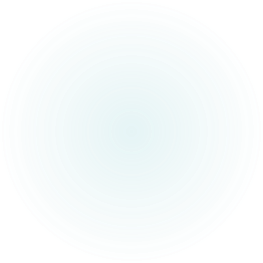 35
20.09.2023
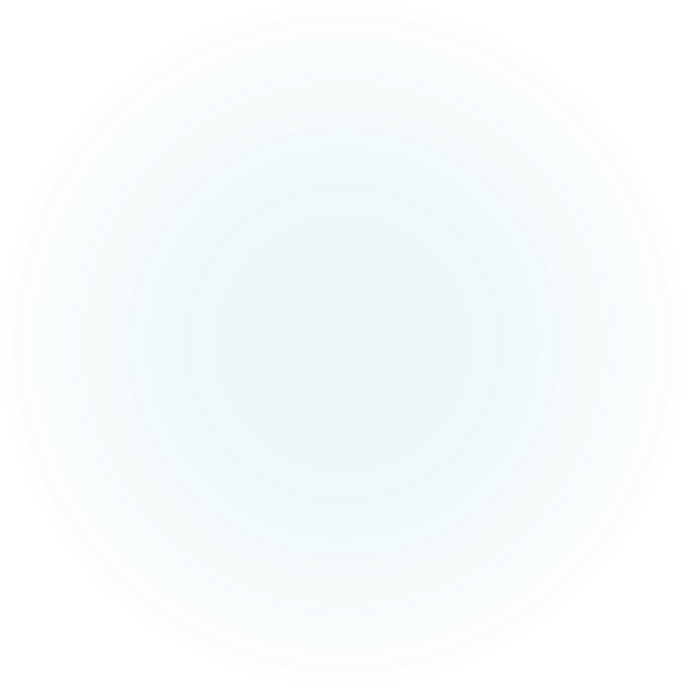 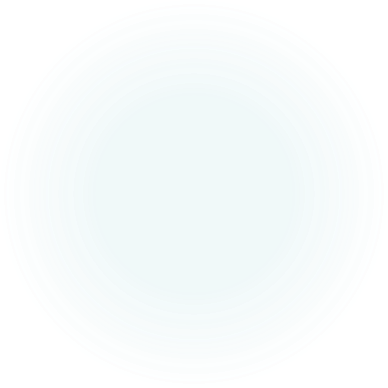 34. GES PROGAMI
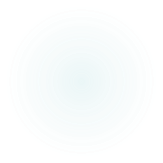